Wednesday March 28th
Happy Wednesday! 
Current events
Market simulation today, then we will finish our notes on the market structures. 
Check Guided Reading 7.1/7.2
7.3/7.4 we have class tomorrow to work on, bring your textbooks
Market structures TWIZ on Monday.
Monopolistic Competition & Oligopolies
Market Structures
Monopolistic Competition
In monopolistic competition, many firms compete in an open market to sell products that are similar but not identical, so each firm holds a “monopoly” over its own particular product. Examples are: jeans, toothpaste, ice cream stands. 
Monopolistic competition arises from four conditions: 
Many firms
Few artificial barriers to entry
Slight control over price 
Differentiated products
Monopolistic Competition
Differentiation is the main concept that distinguishes Monopolistic Competition from Perfect Competition. It allows firms to distinguish their goods from the other products on the market. Any differences between the competitors’ products are used to make profits. 
It is this difference that gives these firms the freedom to raise or lower prices, just not to the extent of a pure monopoly. Slight control over price.
To illustrate: If Dr. Pepper decided to raise the price of a can to $1.05, most of its customers would not change their behavior. However, if they raised prices to $5.00 a can, most of us would look to off-brand names or other soda manufacturers.
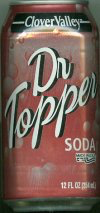 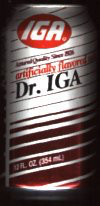 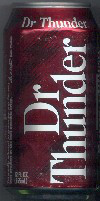 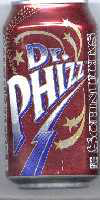 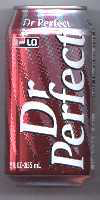 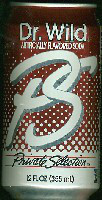 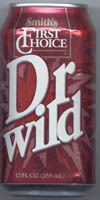 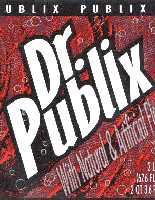 Monopolistic competition
Firms compete with each other through purposeful pricing and discounts in order to gain the edge over other similar firms. 
Firms also partake in Non-price competition which takes 4 forms: 
Physical characteristics 
Location 
Service Level
Advertising, image, or status
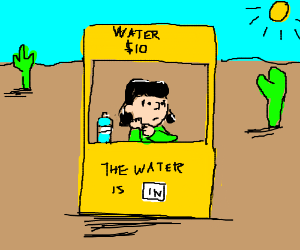 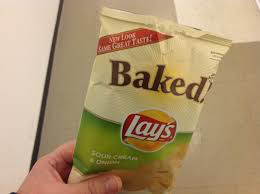 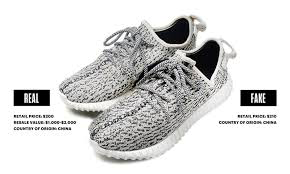 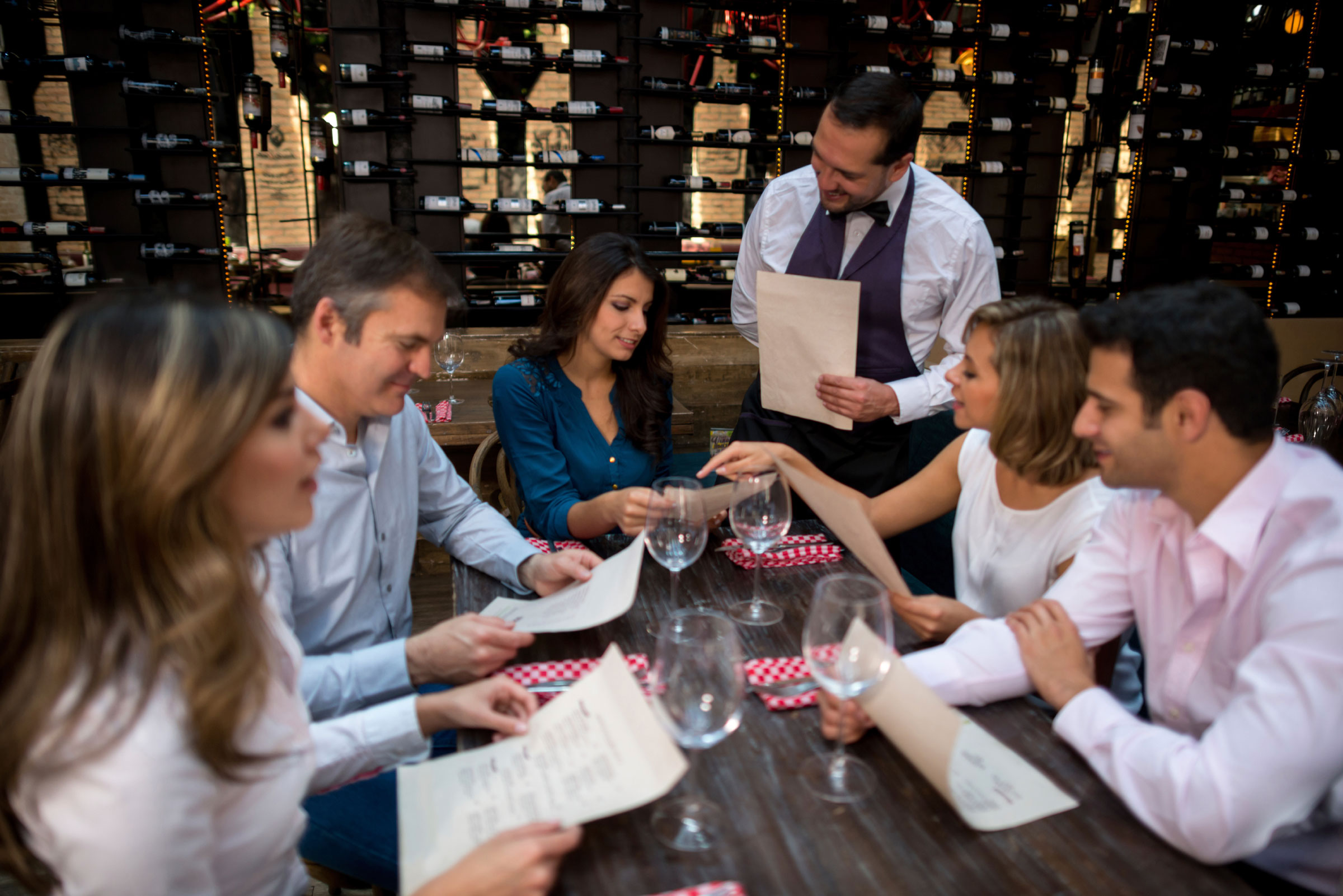 Monopolistic Competition and Prices
Prices are going to be higher than in perfect competition, because firms have slight power to raise prices. However, they will remain lower than in a monopoly. Total output follows this trend as well. 
If a firm starts making abnormally high profits, two specific things will bring those numbers down to equilibrium
1. Competition would begin acting fiercely, trying to lure their customers back. 
2. New firms would enter the market with products that cost a lot less than the market leaders. (Imitators like Dr. Thunder and over 200 others will flood the market when they see the profits that Dr. Pepper is making)
Regardless of current profits, these firms are continuously working hard to keep their product distinct to stay ahead of their rivals
Oligopoly –
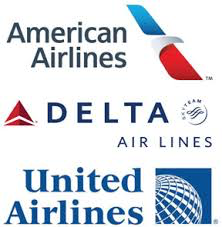 An oligopoly is a market dominated by a few large, profitable firms. (4 or 5)  
Examples: air travel, appliances, soft drinks, gasoline.
Oligopolies are formed when significant barriers to entry keep new companies from entering the market to compete with existing firms. Often, high start-up costs, such as expensive machinery or large advertising campaigns can scare new firms from entering the market. 
Some oligopolies are formed because of economies of scale, which is when the average cost falls for each additional unit a firm produces. Economies of scale often occur when the initial cost is really high, like building a dam or a factory, but with each product the average cost goes down.
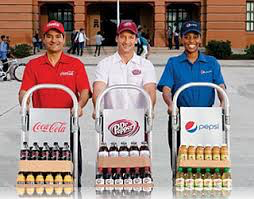 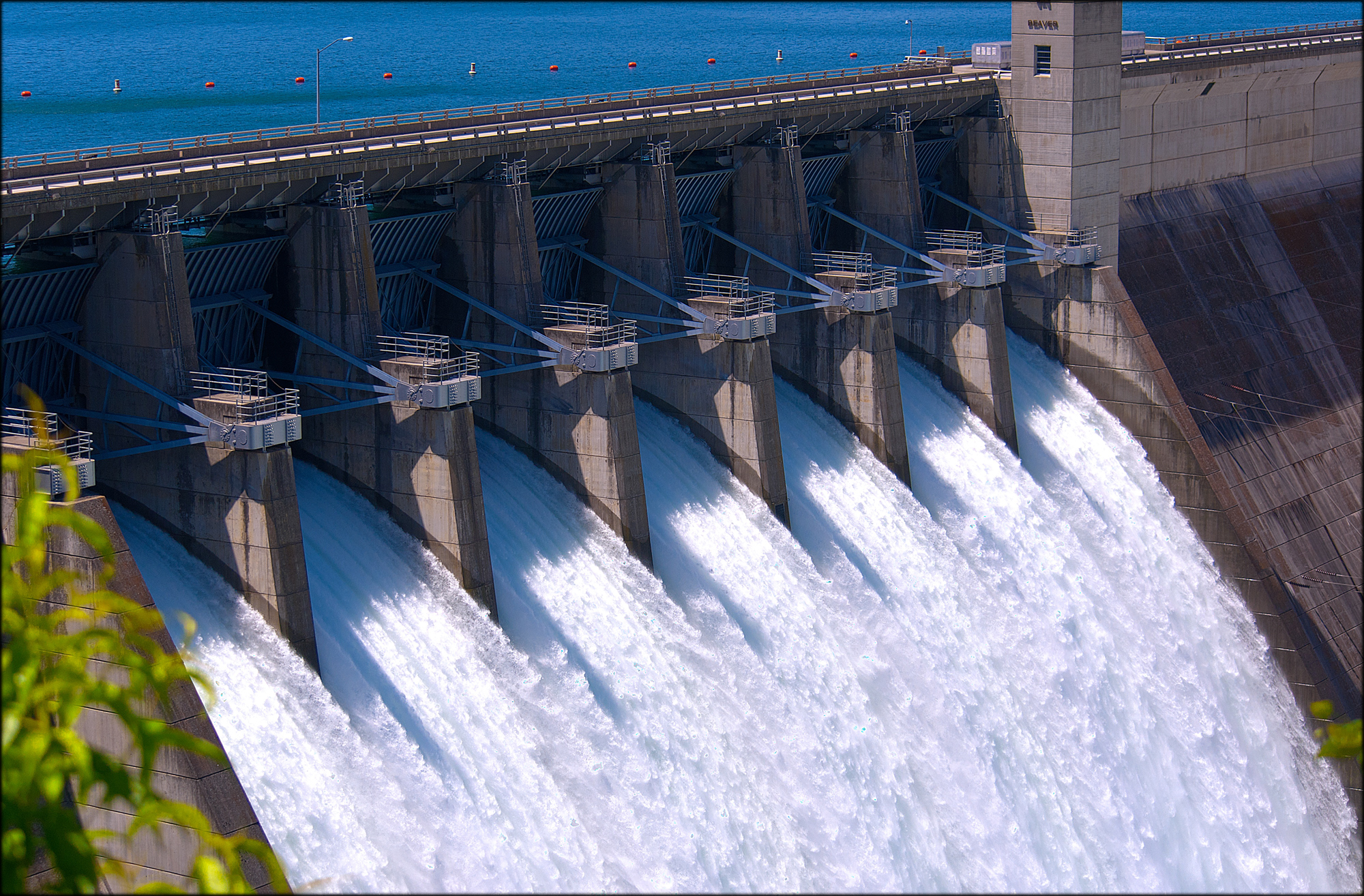 Oligopoly
When oligopoly firms work together, they can act as harmful as a monopoly, thus the government actively tries to make these firms act competitively.  Governments are concerned with the following 3 things:
Price leadership (one firm increasing prices and others following)
Collusion (Firms agreeing to set prices/production levels)
Cartels (a formal and binding agreement to collude)
All three of these practices create pricing systems that take advantage of the consumer and thus are prevented by the government. Even when given a chance, cartels and collusion often fall apart because of the temptation to cheat the other firms and take most of the profit.
Oligopolies
Possible Additional Game Theory Vid(?)